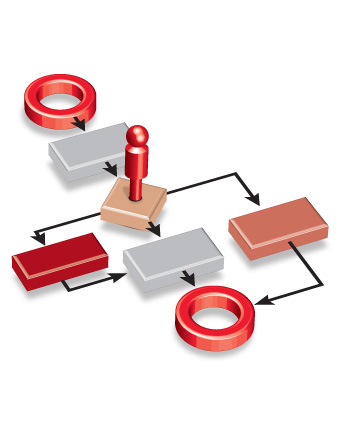 СТРУКТУРА СЛУЖБИ ВНУТРІШНЬОГОАУДИТУПІДПРИЄМСТВА
Задля економії $, проведення внутрішнього аудиту доручають:
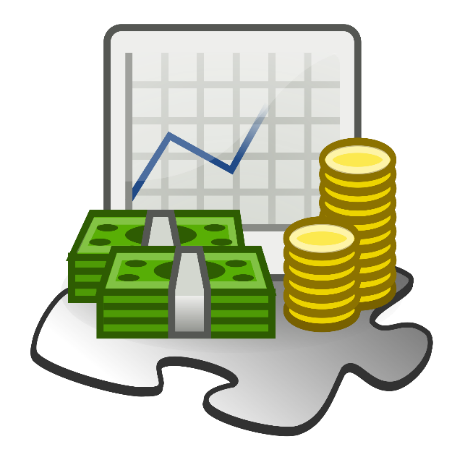 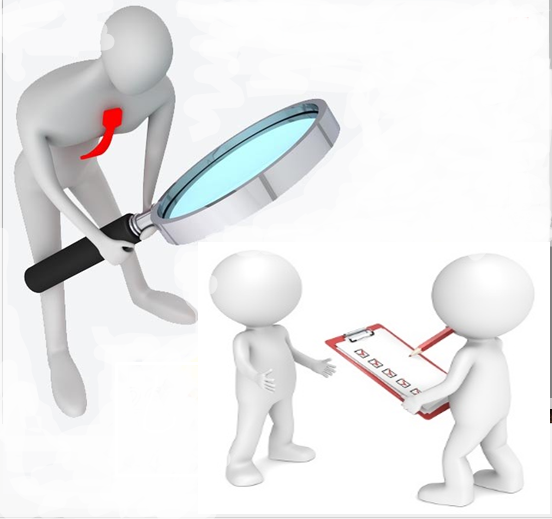 фінансовим відділам 
 відділам контролінгува зорієнтований на захист інтересів власника підприємства, який визначає її конкретні завдання.
«СЛУЖБА» організаційно-штатна одиниця, включае в себе :
Працівників групи
 бюро
 відділ  управління
департамент
   спеціалізується  на виконанні  комплексу однорідних  функцій управління
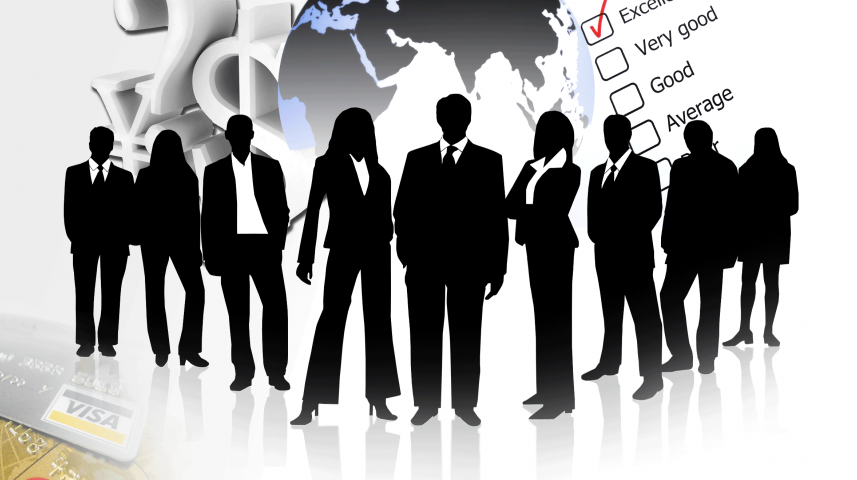 В залежності від масштабів підприємства «служба» представлена:
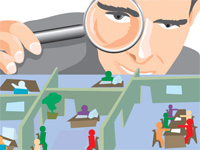 внутрішнім аудитором
 ревізором,
контрольною комісією
відділом внутрішнього аудиту
Положення про службу ва:
визначає порядок створення
 правовий статус
обов’язки
 організацію роботи СВА Цей  документ  дозволить  забезпечити незалежність  і  відокремленість відділу,  що,  у  свою  чергу,  гарантує справедливість  та  неупередженість суджень  його  співробітників.
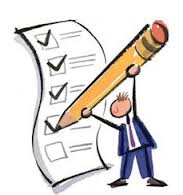 Зміна організаційноїструктури
Підприемства  об’єднануються  у:
  фінансово-промислові  групи
Корпорації
 концернивідбувається зміна організаційної структури через децентралізацію функцій управління корпорації та перехід до дивізіонної організаційної структури
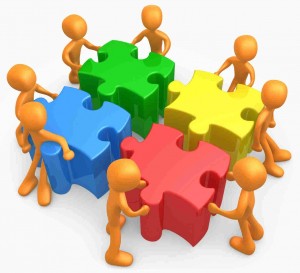 дивізіонна організаційна структура(Очолює та координує роботу всіх СВА головний внутрішній аудитор)
командна організаційна структура(віце-президент з фінансів або фінансово-економічної служби)
На вітчизняних підприємствах можливі два варіанти організації СВА :
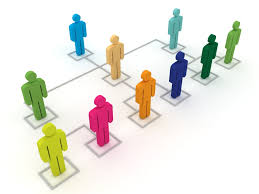 Структура СВА  та функції фахівців
Керівник  
Складання планів та графіків перевірок
аналіз фінансово-господарської діяльності
контроль виконання наказів керівництва консультування; 
складання звіту про роботу СВА.
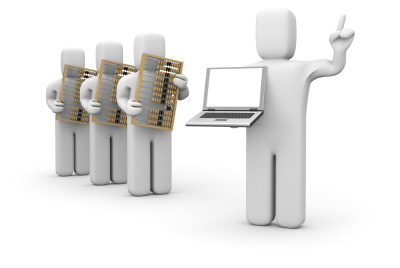 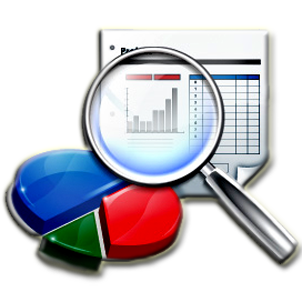 Фахівець з розрахунків
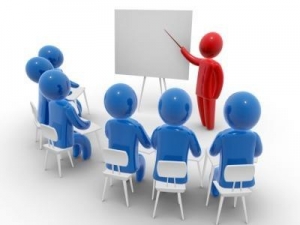 Аналіз стану розрахунків на підприємстві;
 консультування інших служб підприємства; 
складання звіту про роботу СВА ;
надання рекомендацій щодо поліпшення стану розрахунків підприємства
Фахівець із документальних перевірок
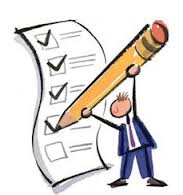 Перевірка відповідності складання документації підприємства вимогам законодавства;
 консультування інших служб підприємства в галузі документообігу;
 складання звіту про роботу СВА (в питаннях документообігу); 
надання рекомендацій щодо поліпшення стану документообігу підприємства.
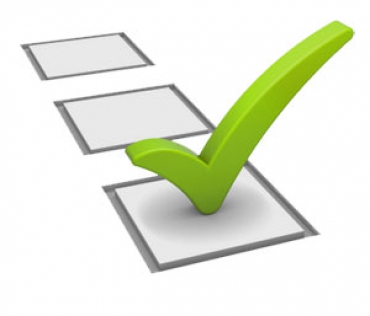 структура СВА багато в чому залежить від специфіки організації, її величини і конкретних цілей її адміністрації 
 включає в себе сукупність підрозділів, укомплектованих персоналом відповідної кваліфікації і повноважень
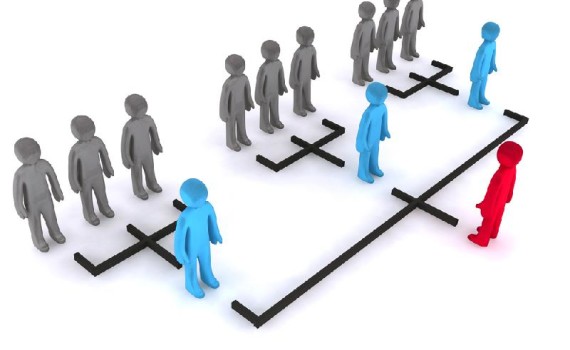 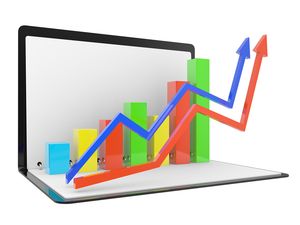 Дякую за увагу!